AYRIK İŞLEMSEL YAPILAR
6.HAFTA DERS NOTU:   SAYMA VE AYRIK OLASILIK
SAYMA YÖNTEMLERİ
[Speaker Notes: Permütasyonda dizilim önemlidir. Kombinasyonda ise sadece seçme vardır. 
n elemanlı bir kümenin elemanlarıyla oluşturulan grupların her birine kombinasyon adı verilir.  Örneğin a,b,c,d harflerinden ikisiyle oluşturduğumuz a,b grubu ikili bir kombinasyondur. Küme içinde elemanların sırasının önemli olmadığı gibi kombinasyonlarda da sıranın önemi yoktur.]
Tekrarlı Kombinasyon
1. Durum: r tane özdeş nesne n tane kutuya, her bir kutuya herhangi bir sayıda nesne koymak şartıyla  
                    C( n-1+r , r )   sayıda dağıtılabilir.

Örnek: Özdeş 3 oyuncak 5 çocuğa kaç farklı biçimde verilebilir?
C(5+3-1 , 3) = 35

Örnek: Özdeş 4 kalem bir öğrenciye istenildiği kadar kalem verilmek şartıyla 6 öğrenciye kaç farklı şekilde dağıtılabilir?
C(9,4)=153
[Speaker Notes: Ayraç yöntemi kullanılır bu tip problemler için . Ayraçların yerleri değiştirilerek her biri için ayrı bir durum elde edebiliriz.]
Örnek: 100 tane aynı kitabı 5 rafa kaç farklı şekilde dizebiliriz?

Çözüm: 100 tane özdeş kitabın arasına 99  ayraç koyabiliriz.

Seperatör sayısı: 99 ayraç + 5 raf= 104

C(104, 100)=C(104, 4) çözümdür.
Tekrarlı Kombinasyon
2. Durum:  r özdeş nesne n tane kutuya her kutuda en az bir nesne olacak şekilde C((r-1),(n-1)) sayıda dağıtılabilir.  
                    C( r-1,n-1)   sayıda dağıtılabilir.

Örnek: 7 özdeş kalem 5 çocuğa her çocuğa en az bir kalem vermek koşulu ile kaç farklı biçimde dağıtılabilir?
C( 7-1 , 5-1 ) = C( 6 , 4 ) =15
[Speaker Notes: 6 slot var 4 ayraç var. O nedenle (6,4) olur.  5-5=2 özdeş kalem kalıyor. 2 özdeş kalem 5 çocuğa dağıtılacak?]
Tekrarlı Permütasyon (Tahtada hızlıca anlatıp geçiyordum)
X={BİLGİSAYAR} kümesi 10 elemanlı olup 
K1={B}
K2={İ,İ}
K3={L}
K4={G}
K5={S}
K6={A,A}
K7={Y}
K8={R} 
biçiminde 8 alt gruba  bölünebilir. Bununla elde edilebilecek olan farklı dizilişleri bulmak için: (10!)/(1!) (1!) (1!) (1!) (1!) (2!) (2!) =(10!)/4=907200 adet
Binom Teoremi
(x+y)n=xn+nxn-1y+n(n-1)xn-2y2/2!+n(n-1)(n-2)xn-3y3/3!+...+n(n-1)(n-2)...(n-k)xn-kyk/k!+...+nxyn-1+yn

Üstel ifadelerin yanındaki katsayılar binom katsayıları olarak adlandırılır. Binom sabitlerini bulmak için Pascal üçgeninden yararlanılır. (x+y)n in açılımında bu sabitler xn-ryr nin katsayılarıdır. Buna göre (x+y)n in katsayıları Pascal üçgeninde n.satırın katsayılarıdır. 

     Örneğin (x+y)3=(x+y)(x+y)2=x3+3x2y+3xy2+y3
Pascal Üçgeni
Pascal üçgeni, matematikte binom katsayılarını içeren üçgensel bir dizidir. 

n=0						C(0,0)
n=1				C(1,0)		C(1,1)
n=2			C(2,0)		C(2,1)		C(2,2)
n=3		C(3,0)		C(3,1)		C(3,2)		C(3,3)
n=4	C(4,0)		C(4,1)		C(4,2)		C(4,3)		C(4,4)


Pascal Teoremi: r ve n, 1rn olmak üzere tamsayılar ise C(n,r)=C(n-1,r-1)+C(n-1,r) dir.
Örnek:Eğer yineleme yapılmazsa 2, 3, 5, 7, 9, 6 gibi altı rakamdan 3 rakamlı
kaç sayı yazılabilir? 
Bunlardan kaçı 400 den küçüktür
Kaç tanesi çifttir?
Kaç tanesi tektir?
Kaç tanesi 5 in katıdır?
Örnek: Bir öğrenci sınavda 10 sorudan 8 ini yanıtlayacak
Kaç türlü seçenek var?
İilk 3 soruyu yanıtlama koşulu ile kaç türlü seçenek var?
İlk 5 sorudn en az 4ünü yanıtlamak koşuluyla kaç seçenek var?
Sıralı Alt Kısımlar
Ağaç Çizgeler
Ağaç çizgeler; her birinin sonlu sayıda olduğu bir seri deneyin tüm olası sonuçlarını sıralamak için kullanılır.

Örnek: A={1,2}    B={a,b,c}    C={3,4}    AxBxC çarpım kümesini bulunuz.
3
4
a
3
4
b
1
3
c
4
3
a
4
2
b
3
4
c
3
4
TEMEL SAYMA KURALLARI
Çarpma Kuralı:
A                             B                             C

Adan Bye 3 yol, B den C ye 2 yol vardır. Adan Cye giden bir kişi 3.2=6 değişik yoldan gidebilir.

Toplama Kuralı:
3 tane gömleği 2 tane tişörtü olan bir kişinin gömleklerden veya tişörtlerden birini giyme olasılığı nedir?
3+2=5
AB=A+B-AB=142+90-12=220
A
B
AB
A=142
B=90
AB=12
Ekleme Çıkarma Prensibi Ayrık kümelerin toplam eleman sayısının kümelerin ayrı ayrı eleman sayıları toplamına eşit olduğu  prensibidir



Örnek: 1000 ‘e kadar olan ve 7 ya da 11 ile bölünebilen kaç tane pozitif tamsayı vardır.
Düzensizlik(Derangements)
hiçbir elemanın kendi asıl yerinde olmadığı  n elemanın permütasyonunu bulmakta kullanlır. Örneğin 21453, 12345 ‘in bir düzensizliğidir. Bununla beraber  21543 ise 12345 in bir düzensizliği değildir. Çünkü 4 elemanının yeri değişmemiştir.
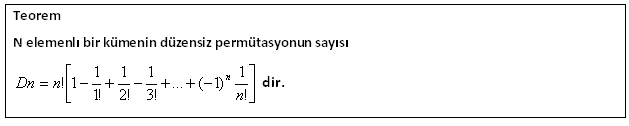 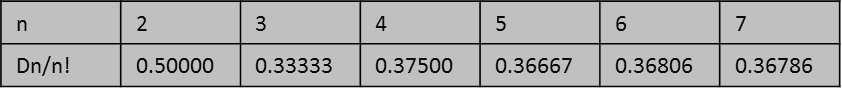 Yineleme Bağıntıları
Örnek: 4 yanı duvarlarla çevrili bir yere bir çift yavru tavşan konuluyor. Her çiftin bir ay içinde yeni bir çift yavruladığı, her yeni çiftin de erginleşmesi için 1 ay gerektiği ve tavşanların ölmediği varsayılırsa; 6. ay dört duvar arasında kaç çift tavşan olur?
Hanoi Kuleleri
Hanoi kuleleri bir matematik oyunu veya bulmacadır. Üç direk ve farklı   boyutlarda disklerden oluşur. Bu diskleri dilediğiniz direğe aktarabilirsiniz. Bulmaca bir direkte en küçük disk yukarıda olacak şekilde, küçükten büyüğe direk üstünde dizilmiş olarak başlar. Böylece konik bir şekil oluşmuş olur. Oyunun amacı tüm diskleri bir başka direğe aşağıdaki kurallar doğrultusunda taşımaktır:
 
Her hamlede sadece bir disk taşınabilir. 
Her hamle en üstteki diski direkten alıp diğer bir direğe taşımaktan oluşur. Diğer direkte daha önceden diskler olabilir. 
Hiç bir disk kendisinden küçük bir diskin üzerine koyulamaz.
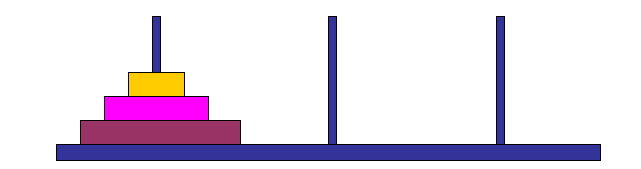